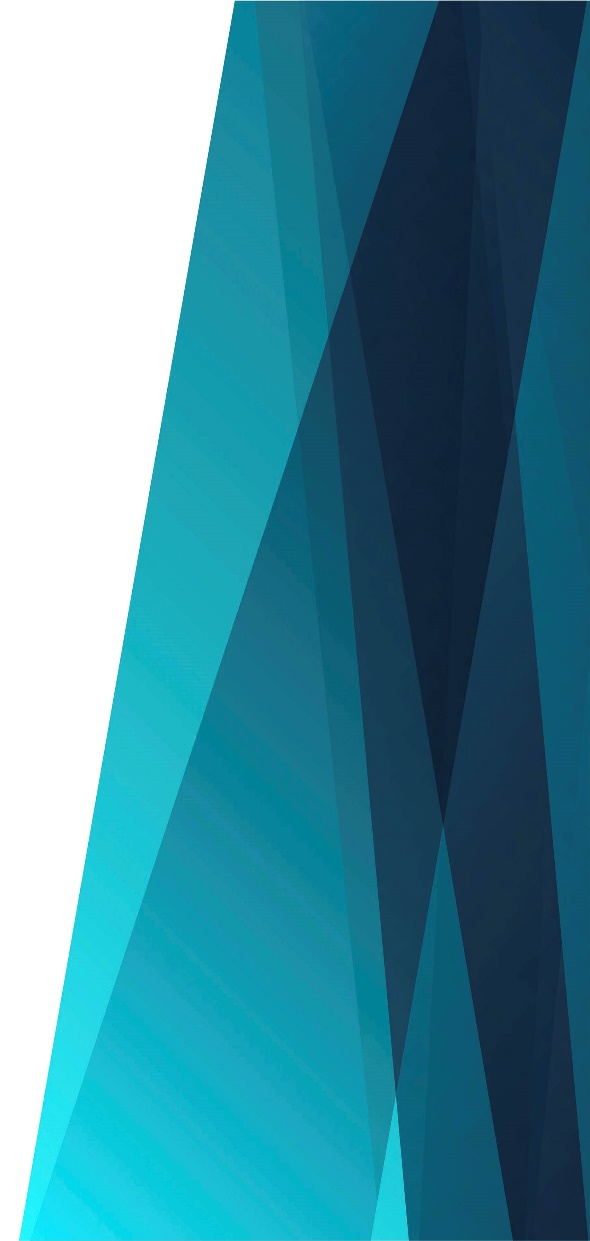 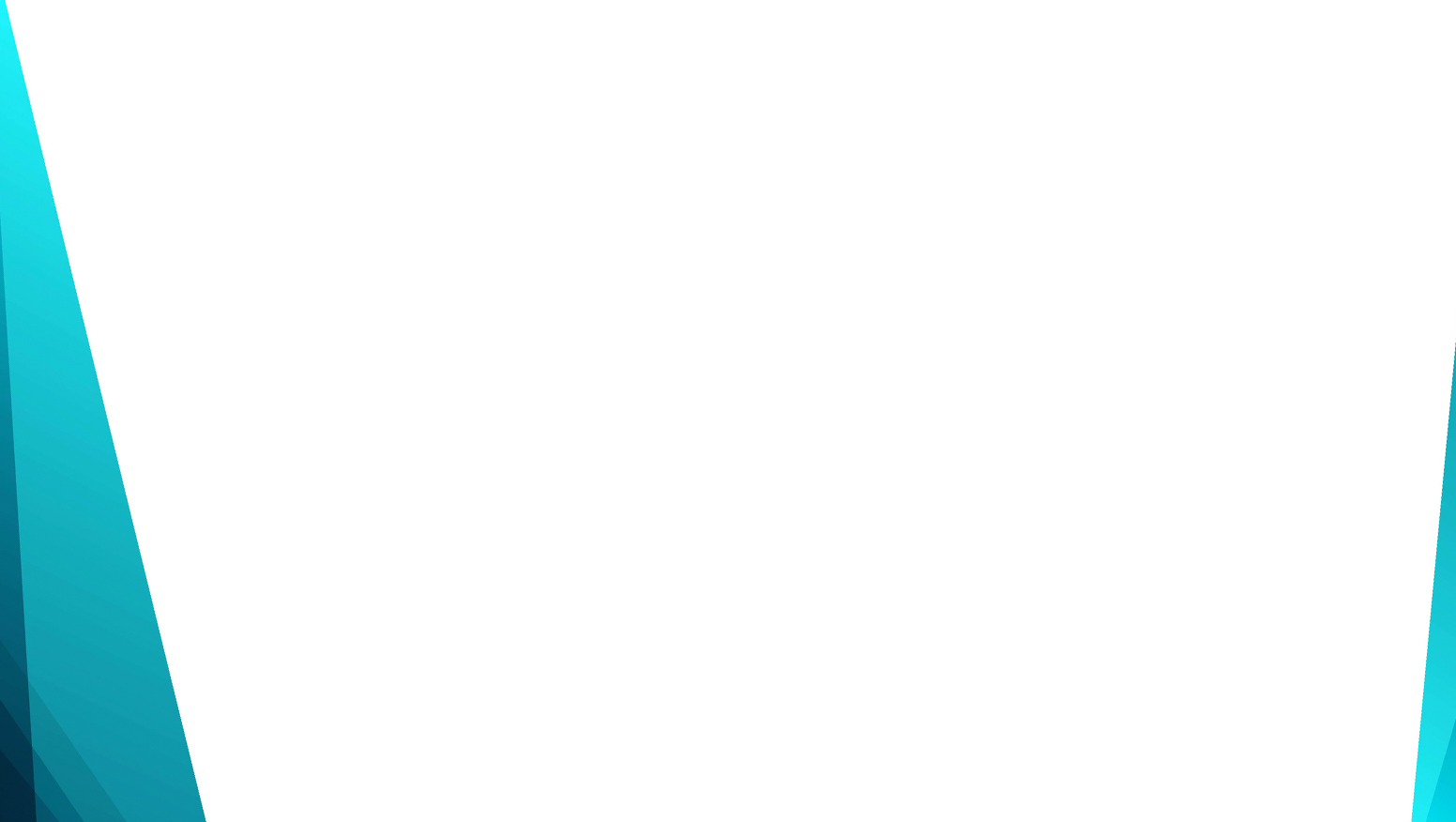 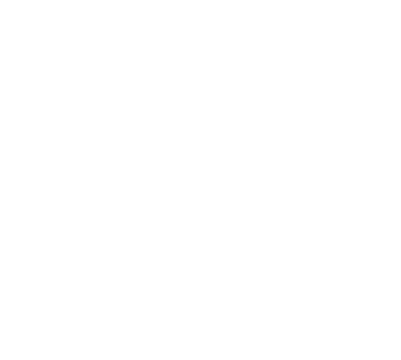 О мой Господь, 
Ты не оставь меня
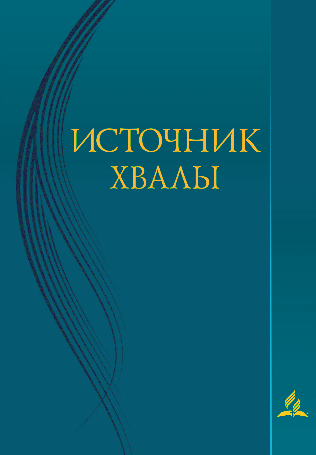 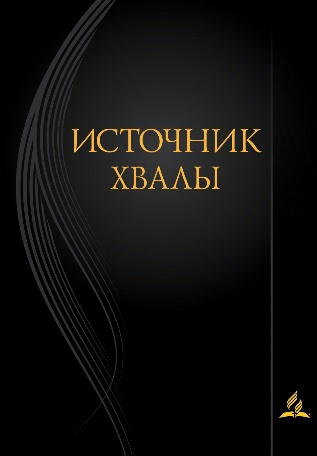 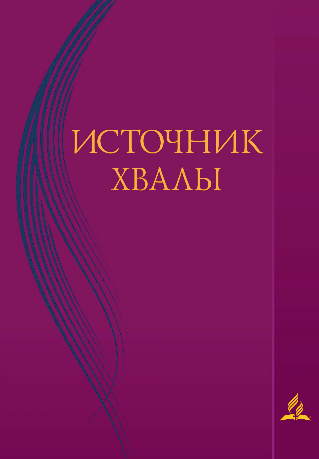 О мой Господь, Ты не оставь меня,
Чтоб не нарушил Я закон святой.
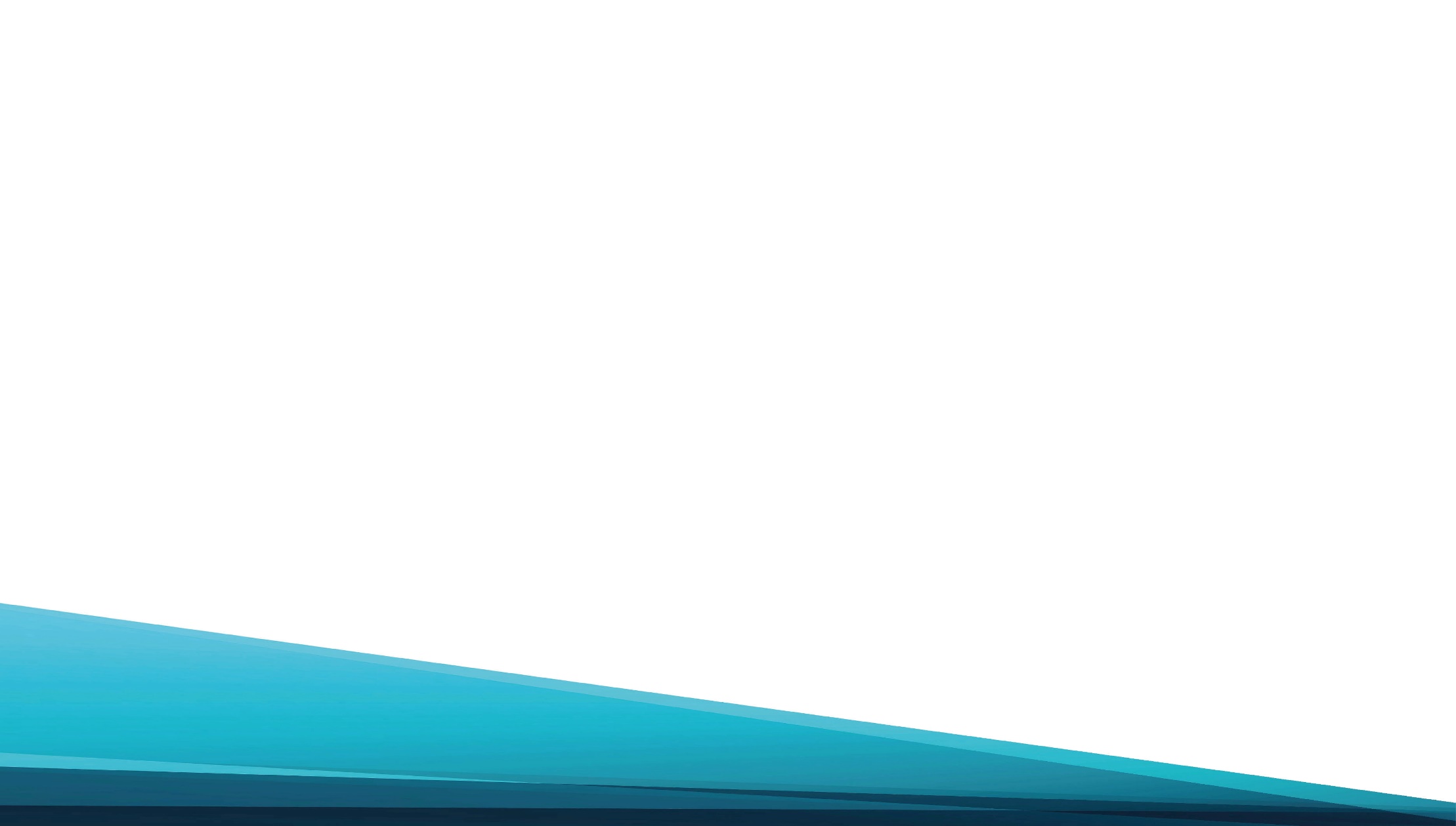 Сердце моё 		Любовью наполняй,
		Дух Твой прольётся 		Пусть живой водой.
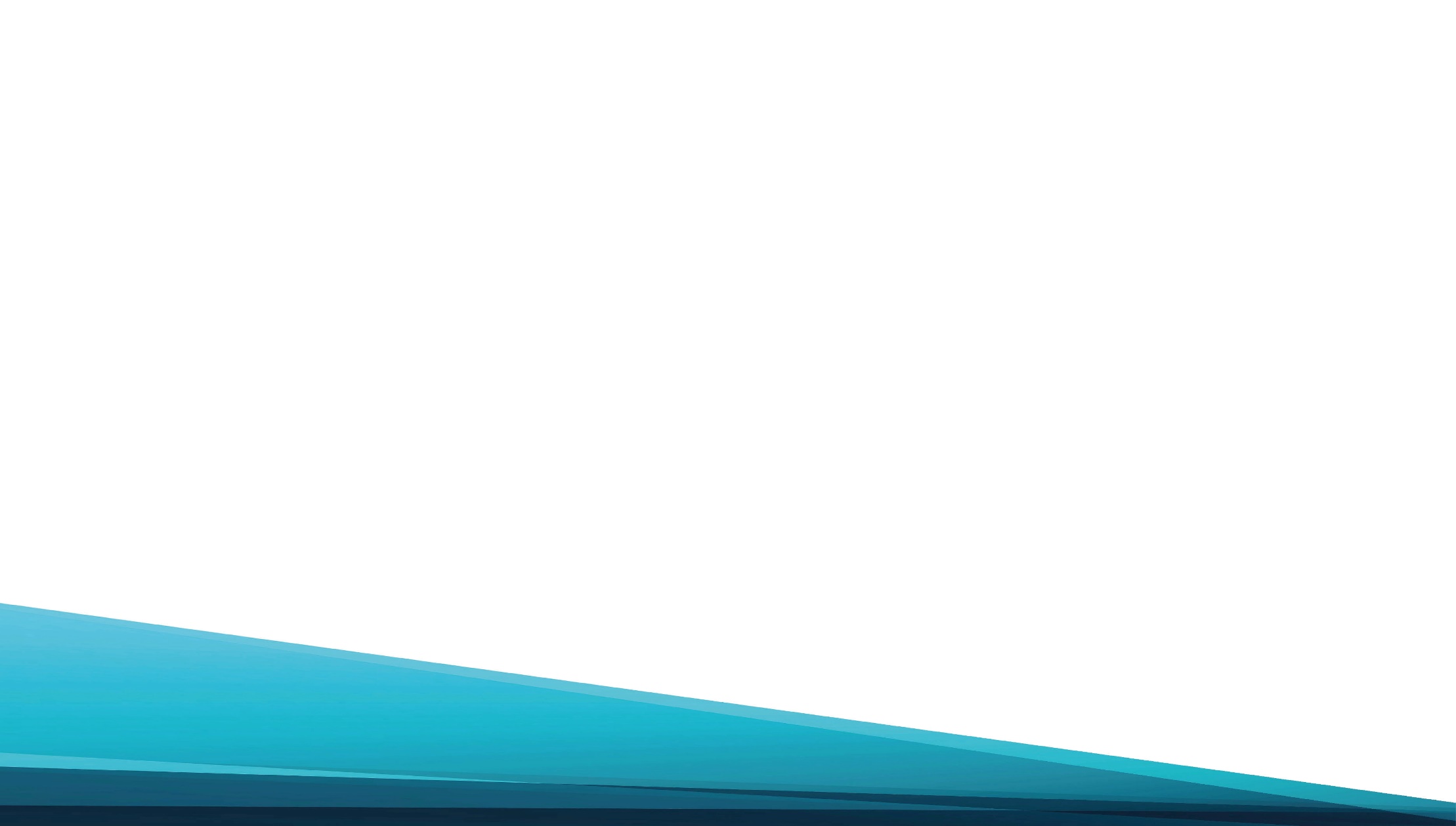 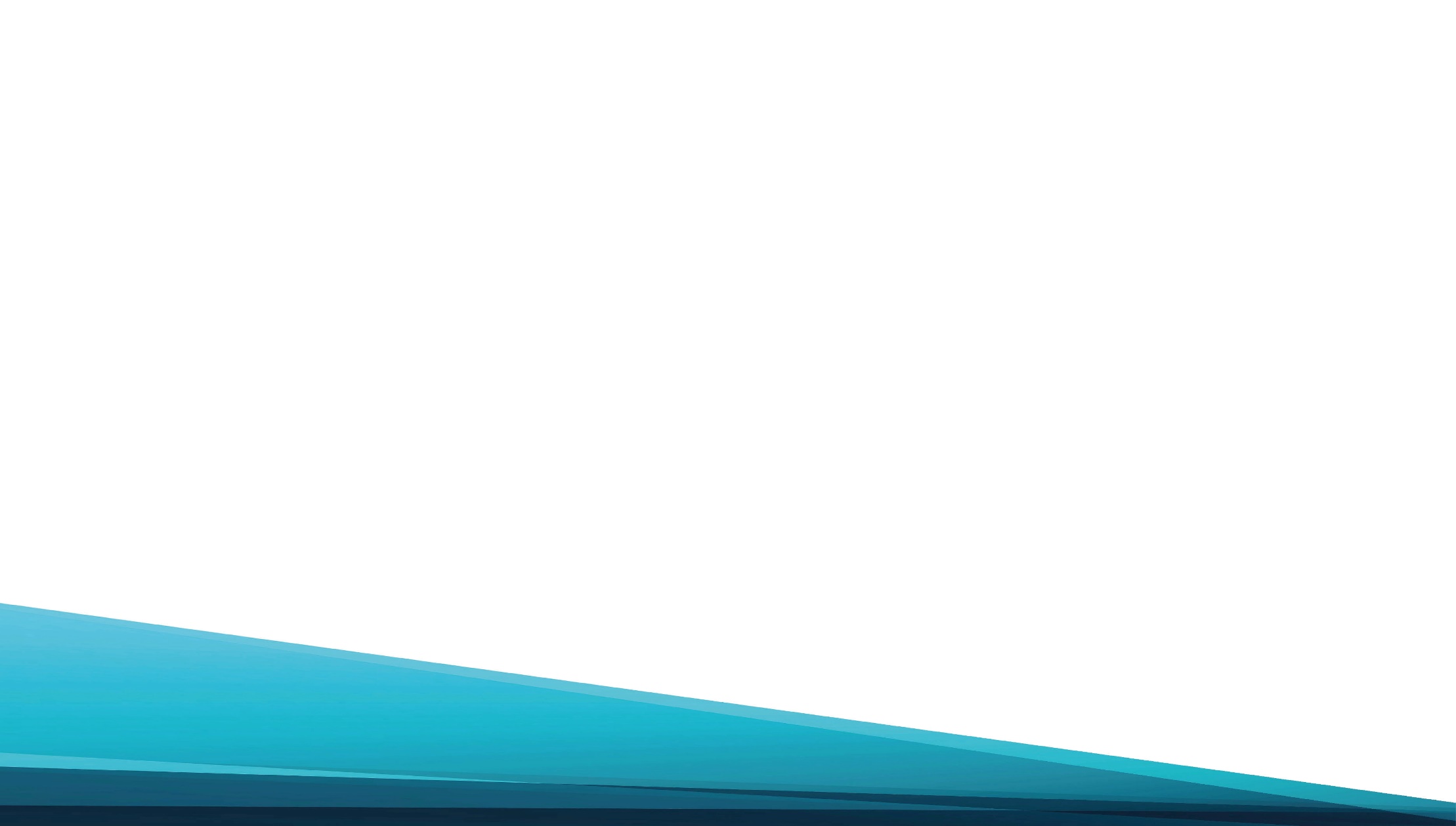 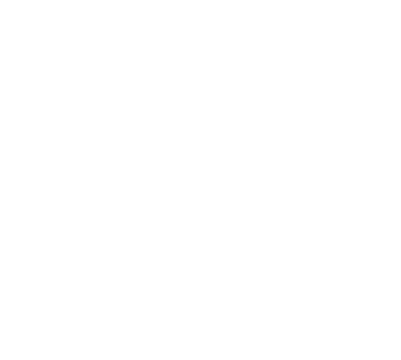 Славить хочу 
Я вечно подвиг Твой.
Слово Твоё Да светит мне в пути:
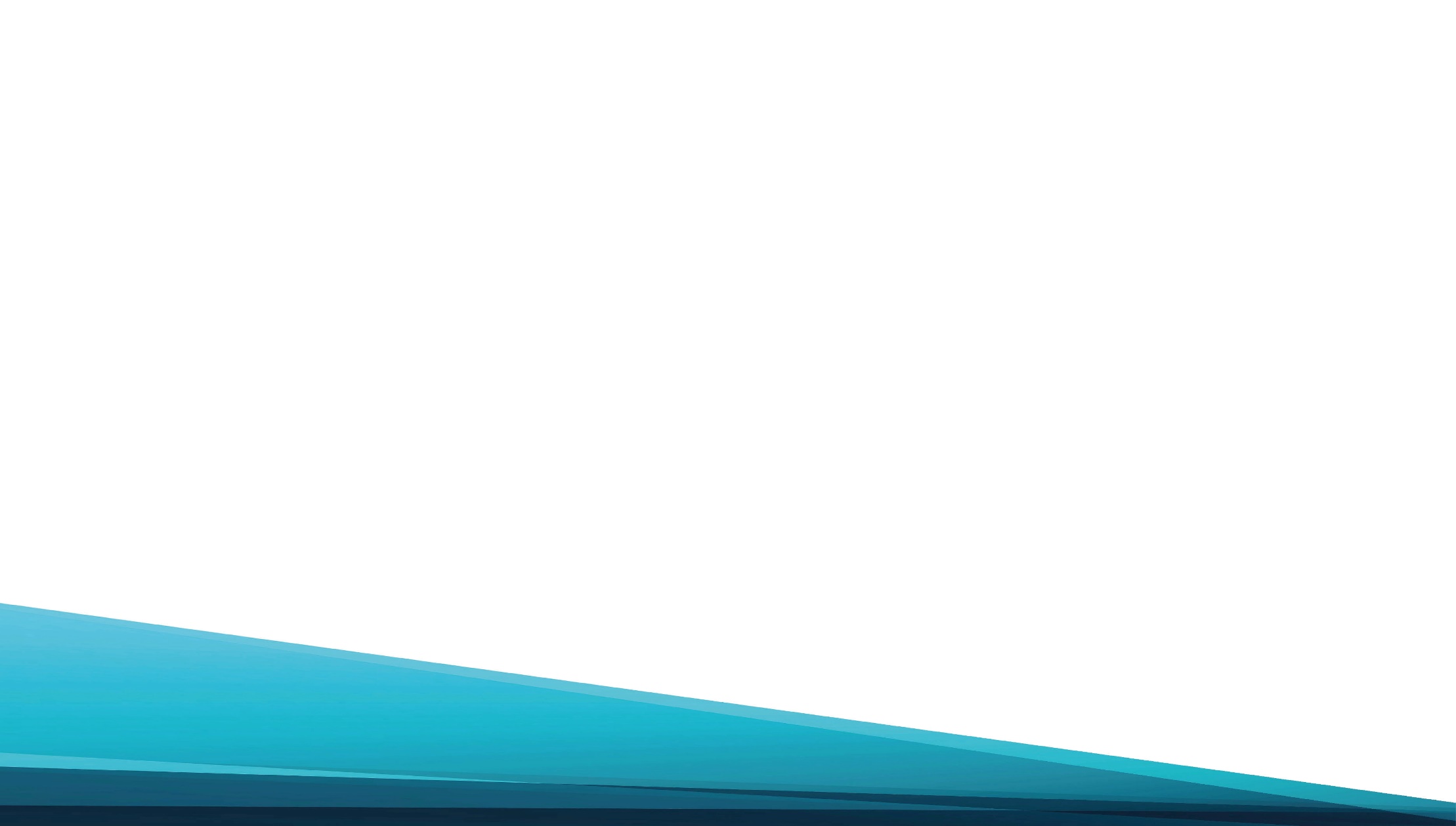 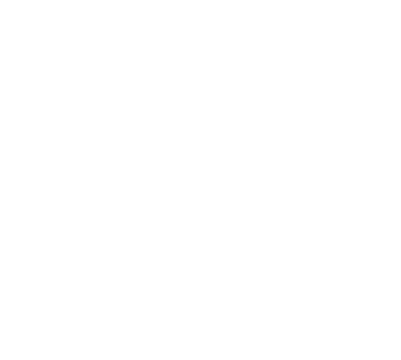 Кровью Христа Омыт я пред Тобой,
Чтобы я мог В Небесный Град войти.
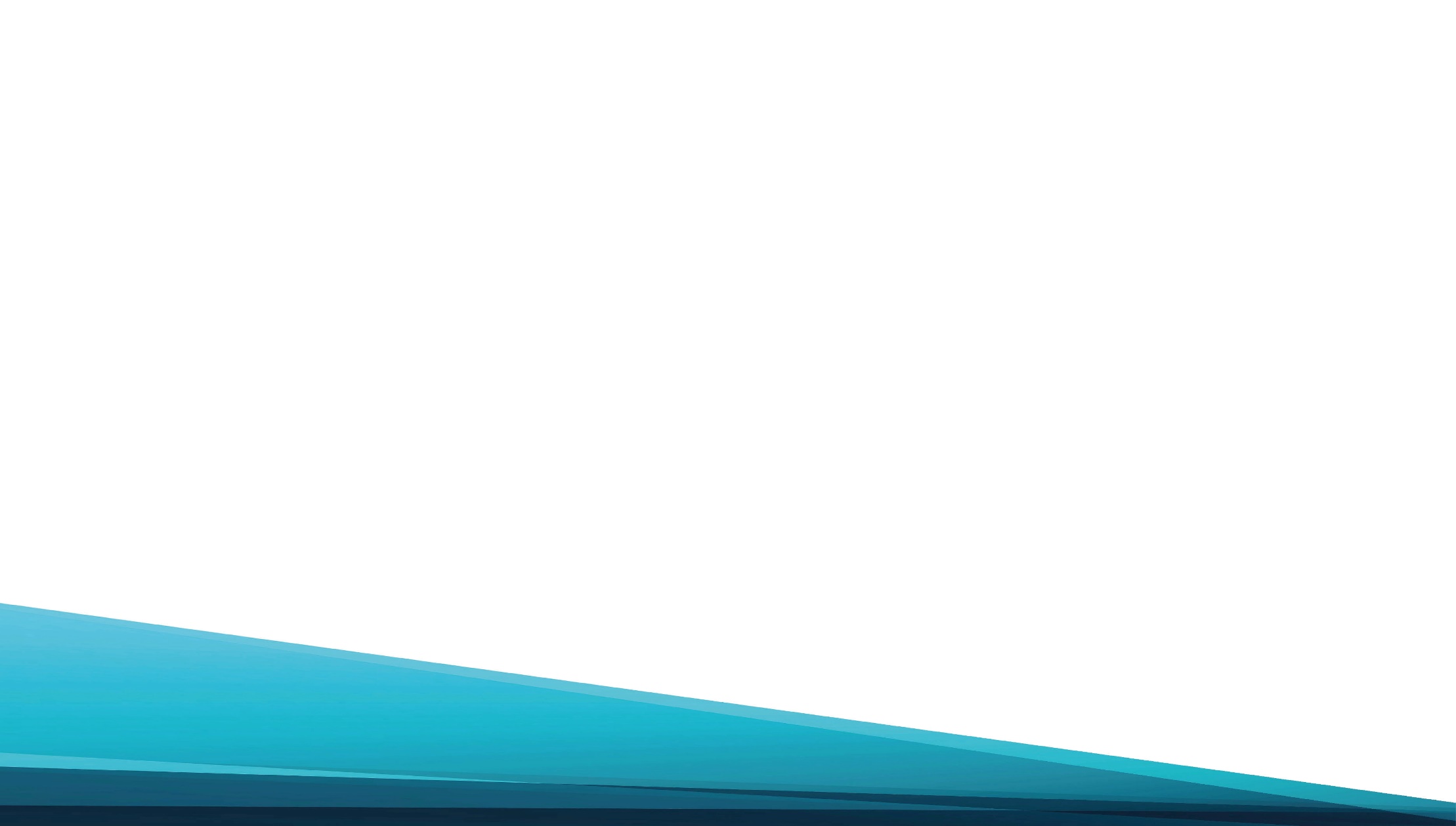 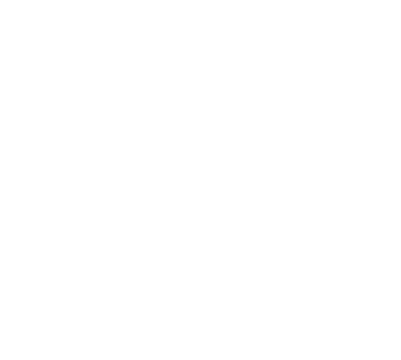 Духом Твоим Я свыше возрождён,
В горние выси Ныне я стремлюсь.
Силой Христа Противник мой сражён,
И я молю: Живи во мне, Иисус!
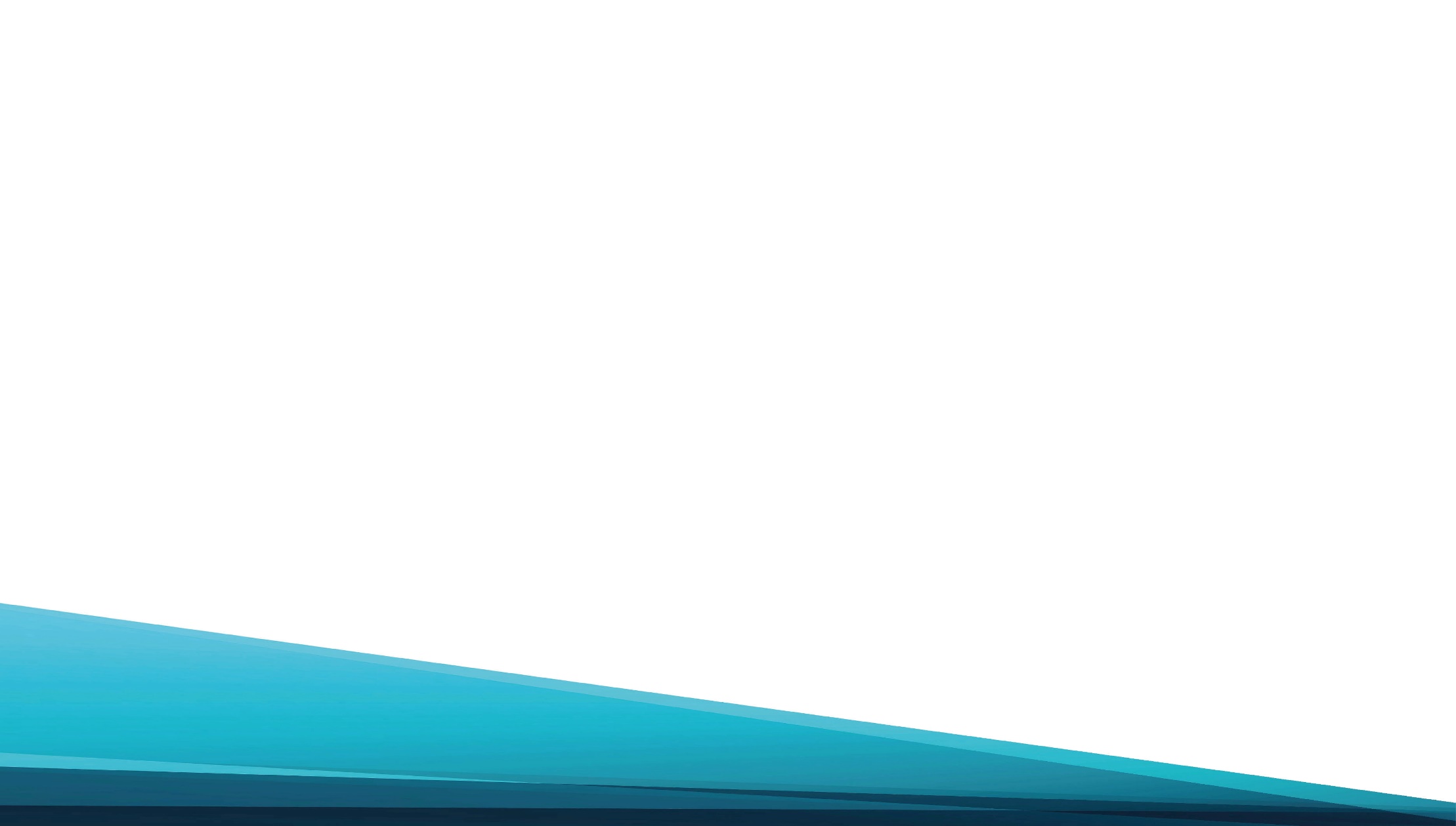 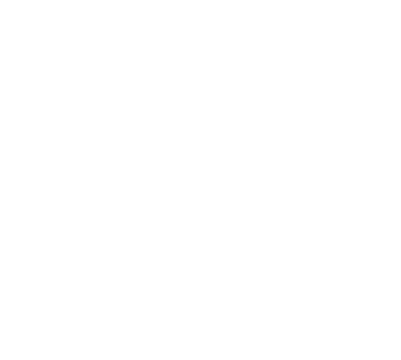 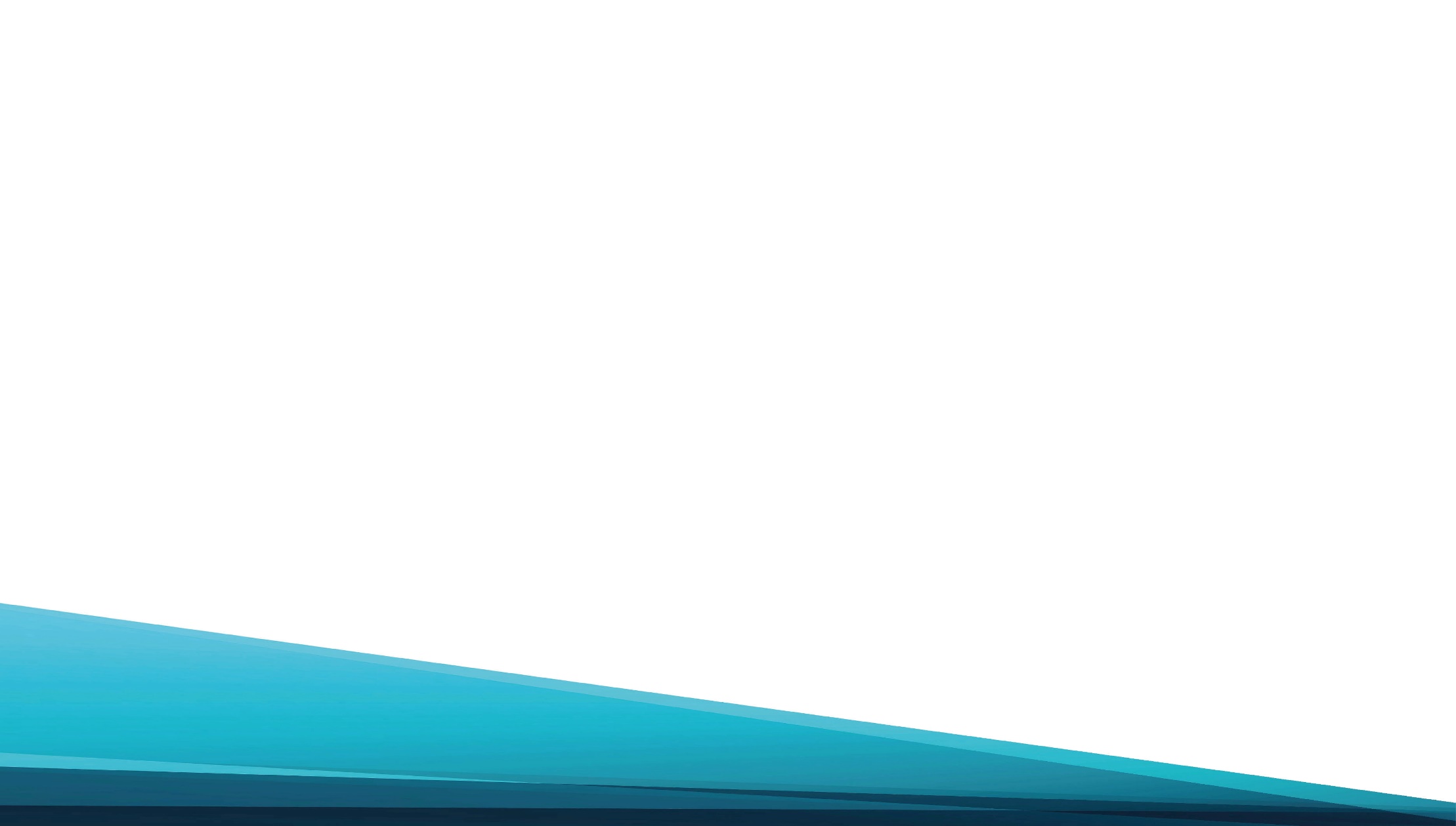 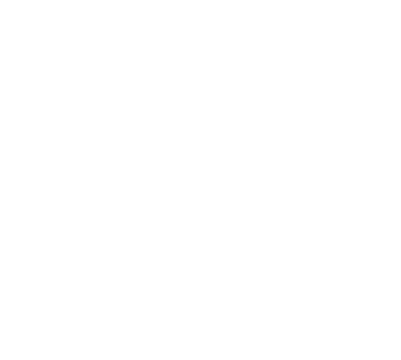 Отче Небесный, Ты благословил
Жизнь поклоненья Богу одному
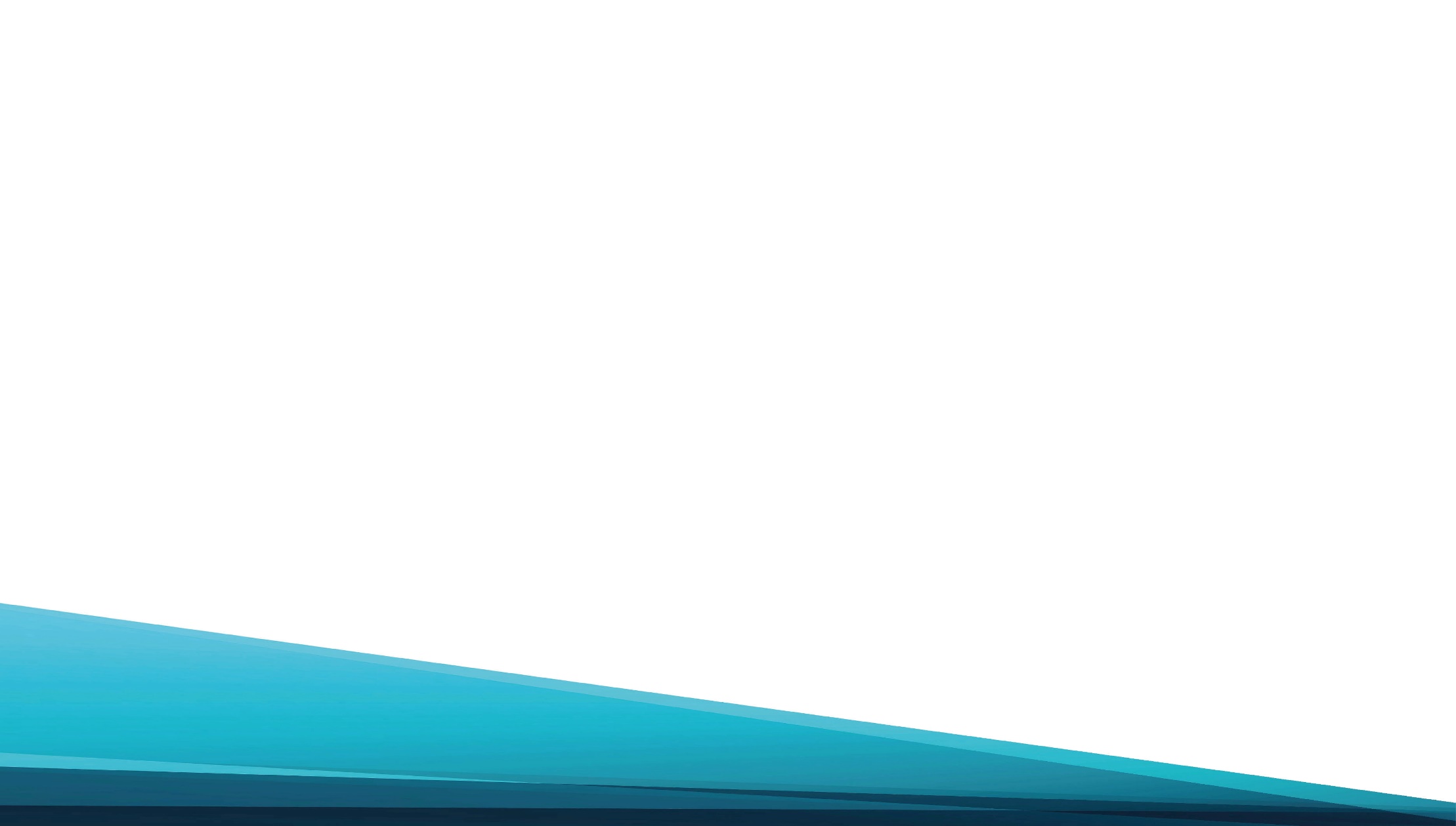 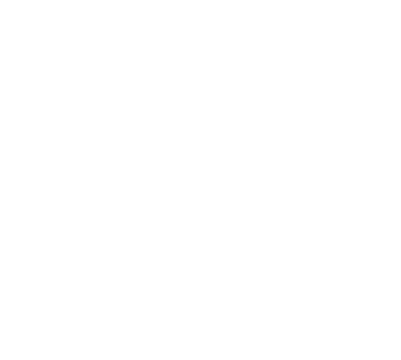 Вечный завет Ты с нами обновил.
Да будет мне 
По слову Твоему!